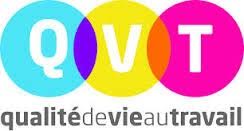 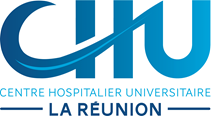 Fiche action projet social  2016 -2018: 
Structuration d’une démarche QVT CHU (FA5)
Axe majeur du projet social
Composition paritaire du COPIL et Observatoires
Mars 2017
Dispositif de pilotage de la démarche CHU
Note de cadrage
Formation ANACT   « piloter une démarche QVT » du COPIL  & des observatoires de site
 ( sept & Oct. 2017) 
Accompagnement des observatoires engagés pour capitaliser les actions
Communication (niouzes)
Journée FHF cadres
COPIL  CHU (juin 2017)
Observatoires de sites  (septembre 2017)
08/11/2017
Projet Social 2016-2018 
DRH Qualité de Vie au Travail CHU
1
La feuille de route Qualité de Vie au Travail du
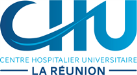 Développer l’image interne et externe
Accompagner le changement
Clarifier le rôle et les missions 
Développer les œuvres sociales
Développer l’intégration, la   formation des agents et des stagiaires
Améliorer l’accompagnement professionnel 
Développer les compétences collectives
Renforcer les réflexions sur l’éthique professionnelle
Création et partage de valeurs 
Développer l’attractivité 
Renforcer l’appartenance à la culture hospitalière
Compétences
Développement professionnel
Mobilité professionnelle
Formation
Intégration
Plan de carrière
Développer des espaces de discussion sur le travail 
Concilier traçabilité et temps relationnel avec le patient
Concilier travail en 12h et implication au service
Développer les relations auprès des usagers 
Intégrer des indicateurs QVT dans l’évaluation de la charge de travail
Contenu du           travail

Organisation du travail
Synchronisation du travail entre professionnels
- Prendre en charge les   situations aigues vécues par les professionnels
- Concilier vieillissement du personnel et durée du travail
- Prévenir les RPS et les TMS
- Prévenir et prendre en 
charge  les agressions
- Favoriser le bien être physique, physiologique et matériel des agents
- Accompagner la prévention des risques professionnels
- Prévenir les A.T le plus fréquents
Santé et Bien être au travail
Qualité de la prévention
Conditions de travail
Organisation du temps de travail
Relations au travail
Management d’équipe
Cohésion et soutien dans l’équipe
Égalité 
Professionnelle
Communication
Handicap
Projet culturel
Développer la reconnaissance du travail 
Concilier management et équipe hétérogène (âge, rapport au travail, valeurs)
Améliorer les relations intergénérationnelles
Améliorer l’intégration des nouveaux professionnels
Qualité des soins
- Concilier vie professionnelle et vie personnelle
- Renforcer la communication 
- Favoriser le maintien des agents en situation de  handicap
- Développer des projets culturels
08/11/2017
Projet Social 2016-2018 
DRH Qualité de Vie au Travail CHU
2
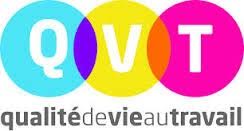 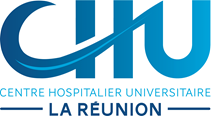 Points de validation sur la QVT CHU
2- Renforcer la Communication sur la QVT


3- Arbitrer sur le Baromètre QVT CHU


4- Soutenir la mise en place des espaces de discussion sur le travail (EdD)


5- Soutenir le développement des compétences managériales sur la QVT (formation, accompagnement des expérimentations)
1- Pérennisation de la démarche QVT CHU(Démarche sur les recommandations de l’anact)
COPIL QVT CHU
Observatoire
Site sud
Observatoire
Site nord
Merci
08/11/2017
Projet Social 2016-2018 
DRH Qualité de Vie au Travail CHU
3
[Speaker Notes: Capitalisation et lancement de démarches innovantes validées, impulsées et communiquées par le COPIL QVT CHU]